제6과 스포츠
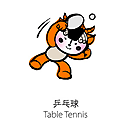 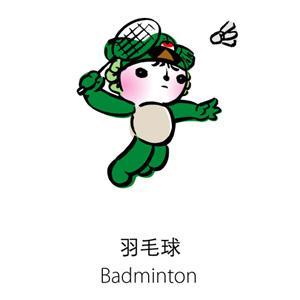 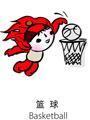 무슨 스포츠를 좋아하는가?
제일 잘하는 운동은?
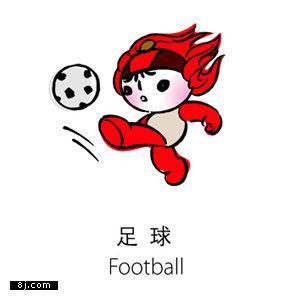 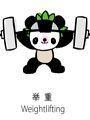 운동을 자주 하면?
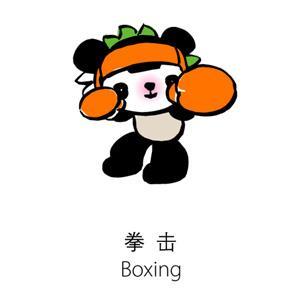 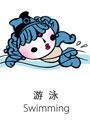 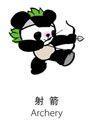 【새 단어】
적극적(積極的)[名]积极的
¶적극적으로 행동하다 积极行动 /적극적인 태도 积极的态度/ 남을 적극적으로 도와주다. 积极地帮助别人。
⇔소극적(消極的)。
真题搜索  (2006년 제10회 중급)(选择填空题)
이 친구는 일을 할 때 (      )으로 하니까 동료들이 모두 좋아해요
①사교적   ②소극적   ③사회적   ④적극적
 
(2003년 제7회 3급) (选择填空题)
민호는 성격이 (      )이라서, 다른 사람이 시키지 않아도 앞에 나서서 열심히 일한다.
① 낙천적   ②비관적   ③소극적   ④적극적
 
（2000년 제4회 3급）(选择填空题)  
가：미영 씨는 굉장히 명랑하고 (      ) 성격인가 봐요. 
나：네. 그래서 미영 씨는 처음 만난 사람에게도 말을 잘 걸어요. 
① 얌전한   ② 적극적인   ③ 소극적인   ④ 무뚝뚝한
통하다(通-)[他]
①通，通往，通向¶베이징으로 통하는 길 通往北京的道路。/ 전화가 통하다. 电话通了。/ 바람이 잘 통하는 곳 很通风的地方  
②相同，说得通，沟通¶말이 통하다. 语言相通；说得通。/ 마음이 통하다. 心灵相通。
③顺，流畅¶문맥이 잘 통하다. 文章很流畅。
④精通¶의학에 통하다. 精通医学。
유치하다(誘致-)[他]引进，吸引，申办
¶대기업을 우리 시로 유치하다. 把大企业引进到我们市。/ 스포츠 대회를 유치하다. 申报运动会。
차지하다[他]占，占据，占有
¶남의 농토를 차지하다. 占据别人的农土。/정치 권력을 차지하다. 占有政治权力。/ 우승을 차지했다. 取得冠军。/ 전체 인구 중에서 남성이 더 큰 비중을 차지하고 있다. 全体人口中，男性所占比例更大。
真题搜索  (2008년 제14회 중급) (选择填空题)
휴대전화 요금이 한 달 동안 쓰는 용돈의 대부분을 (         ).
① 맞춘다   ② 바꾼다   ③ 차지한다   ④ 준비한다
부상하다(浮上-)[自]① 浮上（水面） ¶물고기가 수면 위로 부상하다. 鱼浮上了水面 ②发展成为，上升为¶선진국가로 부상하다. 发展成为先进国。/그의 소설이 일약 베스트셀러로 부상하였다.
시너지 효과(synergy 效果) [명]综合效果，联合效应，协同效应
참가하다(參加-) [自]参加，加入，参与¶회의에 참가하다. 参加会议。/마라톤 대회에 참가했다. 
≈참석하다(參席-)
바탕[名]
①根底，本质¶바탕이 선량한 사람 本质善良的人/ 컴퓨터 바탕 화면 电脑桌面画面
②基础¶가지고 있는 자료를 바탕으로 글을 쓰다. 以拥有的资料为基础写文章。/불경기에도 이 중소기업은 기술력을 바탕으로 대기업과 어깨를 나란히 하고 있다. 虽然经济不景气，但这家中小企业以技术为基础，与大企业不相上下。
真题搜索  (2008년 제13회 고급) (选择填空题)
청소년 시절의 다양한 경험은 인격 형성의 (       )이/가 된다.
① 바탕   ② 의무   ③ 제도   ④ 대상
치러지다 [자] 举办（成）。¶장례식/행사/체육대회/시험(가/이) 치러지다.
【구조】 치르(다)+어지다(被动)→치러지다
기대(期待/企待)[名]期待，期望 
【보충】기대하다[타], 기대되다[자]
¶새 정부에 기대가 크다. 对新政府报以很大的期望。/ 남의 도움을 기대하지 마. 不要期待别人的帮助。/곧 개봉될 영화가 많이 기대되네요.即将新上映电影很令人期待。
⇔실망(失望)
【문단1】
김철호: 왕문용 씨는 무슨 운동을 좋아합니까?
왕문용: 저는 탁구를 좋아합니다.
김철호: 중국 사람들은 탁구를 잘 치지요?
왕문용: 그런 편이지요. 하지만 한국 사람들은 축구를 잘하시잖아요.
김철호: 그래요, 그런데 저는 축구를 잘 못해요. 구경하기는 좋아해요.
왕문용: 그럼 철호 씨가 가장 잘하시는 운동은 뭡니까?
김철호: 특별히 잘하는 것은 없지만 그래도 태권도만은 좀 하는 편입니다.
왕문용: 그래요? 태권도를 한국의 국기로 알고 있는데, 무예가 아니던가요?
김철호: 태권도는 몸과 마음을 단련하는 훌륭한 무예이면서 스포츠이기도 하지요. 왕문용 씨는 중국 무술을 잘하실 것 같은데요?
왕문용: 네, 프로급은 아니지만 그래도 좀 합니다. 
김철호: 저는 중국 무술을 배우고 싶습니다.
왕문용: 그러면 제가 김철호 씨한테 중국 무술을 가르쳐 드리고, 대신 김철호 씨가 저한테 태권도를 가르쳐 주시면 되겠네요.
김철호: 우리 서로 배우기로 약속합시다.
–던가요（连用形态）
敬阶疑问式终结词尾， 用于谓词或体词的谓词形后，表示对对方目击过的事情提出疑问，话者向听者确认自己耳闻目睹的事实。 （向对方询问其过去经历的事情，让其回想当时正在进行的情景）
这次旅行中哪里比较好？
你没来过首尔吗？
那个学生学习好吗？
你父母都健康吗？
新来的司机车开得好吗？
足球比赛中我们队赢了吗？
什么地方你最满意？
那个人喝醉了吗？
那本书价格是多少？
我让李代理转交给你的，他没给你吗？
이번 여행 중 어디가 좋던가요?
서울에는 온 적이 없던가?
그 학생이 공부를 잘하던가요?
부모님께서 모두 건강하시던가요?
새로 들어온 기사가 운전을 잘하던가요?
축구 시합에서 우리팀이 이기던가요?
어디가 제일 마음에 드시던가요?
그 사람이 술에 취했던가?
그 책은 값이 얼마이던가요?
이 대리한테 전달하라고 했는데 안 주던가요?
–기로 하다 (惯用型)
该惯用型由谓词的体词形“-기”加格助词“-로”, 再加上动词“-하다”组合而成的，表示主观上做出决定的某种事实。其中“하다”可替换成“약속하다, 정하다, 작정하다, 결심하다, 마음 먹다”等动词。 。
오후 두 시에 만나기로 했다(약속했다).
올 6월 초에 말하기 대회를 하기로 했다(결정했다). 
내일 떠나기로 했다. 
매일 1 시간씩 운동을 하기로 결심했다(마음 먹었다)
约好下午两点见面。
决定今年6月初举行演讲比赛。
决定明天出发。
决心每天运动1小时。
无论什么事情,只要努力去做就可以。
真题搜索 （2001년 제5회 2급）(选择填空题)
다음 달부터 담배를 (      ) 했어요.
① 끊게   ② 끊기로   ③ 끊은 줄   ④ 끊는 것을
【문단2】
  중국은 스스로의 실력과 성실함 그리고 국민들의 적극적인 성원을 통해 2008년 올림픽 유치에 성공했다. 제29회 베이징 올림픽은 세계 인구의 5분의 1을 차지하는 발전도상국이면서 21세기 강대국으로 부상 중인 중국에서 개최된다는 점이 더욱 관심의 대상이 되고 있다. 중국은 올림픽 개최로 약 200만 개 정도의 일자리를 창출할 것이다. 베이징 올림픽 시너지 효과는 경제적으로 환산해서 약 1천 억 달러에 이를 것으로 경제계는 분석하고 있다. 중국은 2008년 베이징 올림픽에서 모든 종목의 경기에 참가하여 금메달을 비롯한 메달 집계에서 3위를 차지함으로써 스포츠 강국으로 떠오를 것으로 전망된다. 베이징 올림픽은 ‘환경 올림픽, 과학기술 올림픽, 인문 올림픽’의 이념을 바탕으로 역사상 최고의 올림픽으로 치러질 것으로 기대된다.
–ㅁ으로（써）/-음으로(써)（连用形态）
此连用形态是体词形词尾“-(으)ㅁ”与助词“-(으)로”的连用而构成的，用于动词词干后，表示前句是后句的前提，相当于汉语的“由于……”,“以便……”,“由此……”等。 (表示通过这个行为达到后面的结果。相当于汉语的“通过……”、“以此……”。“由于……”、“由此……”)
대화로써 갈등을 풀다.通过对话来解决矛盾。
대화를 함으로써 갈등을 풀다.通过对话来解决矛盾。。
通过谈恋爱能学习爱(연애를 하다)。
分享自己拥有的东西，以此来帮助别人。(타인을 돕다)
通过减少私家车的使用能减少大气污染、噪音和交通拥堵。(자가용, 대기오염, 소음, 교통체증)
通过改变想法解决矛盾。(갈등을 풀다)
通过汽车撞墙，以此来测试汽车是否坚固。(벽에 부딪치다, 튼튼하다, 테스트하다)
通过揭示疾病的遗传因子来开发治疗药品。(질병, 유전인자, 치료약, 개발하다)
연애를 함으로써 사랑을 배울 수 있다.
가진 것을 나눔으로써 타인을 돕는다.
자가용 이용을 줄임으로써 대기오염, 소음, 교통체증을 줄일 수 있다.
생각과 입장을 바꿈으로써 갈등을 풀다.
자동차를 벽에 부딪쳐 봄으로써 차가 얼마나 튼튼한지를 테스트한다.
질병의 유전인자를 밝힘으로써, 치료약을 개발한다.
真题搜索  (2009년 제16회 고급) (问答题)
  인류는 보석의 하나인 호박을 (      ) 인공적으로 전기를 만들어 낼 수 있다는 사실을 알게 되었다. 전기를 나타내는 말이 호박을 뜻하는 그리스어에서 유래한 것도 이러한 이유 때문이다. …
(      )에 알맞은 것을 고르십시오.
①문지르고자   ②문질러서야   ③문지르려거든   ④문지름으로써

(2007년 제11회 고급) (选择填空题)
가：뇌에서 손과 관련 있는 부위의 면적이 가장 넓다고 하던데, 그럼 손과 뇌가 밀접한 관계가 있다는 건가요?
나 : 네, 그렇기 때문에 _________________________________.
가 : 손으로 만지고 노는 장난감이 왜 아이들에게 좋은지 이제야 알겠네요.
① 손을 많이 움직여서인지 두뇌 발달에 필요하다고도 하죠
② 두뇌 발달에 도움을 줄 바에야 손을 많이 쓰는 것이 낫다고도 하죠
③ 손을 많이 움직임으로써 두뇌 발달에 도움을 줄 수 있다고도 하죠
④ 두뇌 발달에 도움을 줄 것처럼 손을 많이 쓰는 것이 낫다고도 하죠
–를/-을 비롯하여(비롯한) (惯用型)
表示为首的资格。相当于汉语的“以……为首”，“以……为主”。
以美国为首的北约加盟国(나토 가맹국)
喜欢音乐、美术等艺术。
擅长乒乓等许多运动。
便利店里卖得最多的东西是以饮料、紫菜包饭、方便面为首的食物。
请填写您的地址以及电话号码, 电子信箱的地址(기입하다)。
栽培玉米、大豆等各种饲料原料。
미국을 비롯한 나토 가맹국들
음악,미술을 비롯한 예술을 좋아한다.
탁구를 비롯한 여러 운동을 잘한다.
편의점에서 가장 많이 팔리는 것은 음료수,김밥과 라면을 비롯한 먹을거리들이다. 
주소를 비롯하여 전화번호, 이메일 주소를 기입하십시오.
옥수수,콩을 비롯하여 사료를 재배하다
–로/-으로 기대되다（惯用型）
表示有望，相当于汉语的“有望……”等。
有望帮助非洲的儿童。
今年有望丰收。(풍년이 들다)
中国的人均国民收入有望达到1万美金。(인당 국민소득)
经济停滞有望马上结束。
아프리카 어린이들을 많이 도울 것으로 기대된다.
올해가 풍년이 들 것으로 기대된다.
중국의 인당 국민소득이 1만 달러에 이를 것으로 기대된다.
경기침체가 곧 끝날 것으로 기대된다.
[补充] -어도(아도, 여도) 되다(/괜찮다/좋다)[惯用型]
用于谓词词干后，表示允许、同意，相当于汉语的“即使……也行（也可以）”。
전화 좀 써도 돼요? 我可以用下电话吗？/ 일이 없을 때 일찍 퇴근해도 괜찮아요. 没活儿的时候早点下班也可以。
忙的话，不来也行。 
这里可以拍照吗？
我可以问个事吗？
바쁘면 안 와도 돼요/괜찮아요.
여기서 사진 찍어도 돼요?
한가지 물어봐도 돼요?
真题搜索  (2009년 제16회 초급) (选择填空题)
가: 이 자리에 (      )?
나: 네, 괜찮아요. 앉으세요.
①앉지 말아요   ②앉아 있어요   ③앉아야 해요   ④앉아도 돼요

(2009년 제16회 중급·쓰기)(选择填空题)
가: 오늘 돌려 드리기로 한 소설책을 아직 다 못 읽었어요. 죄송해요.
나: 괜찮으니까 _____________.
①지금 읽어 볼 만해요             ②나중에 돌려줄 모양이에요
③천천히 보고 주셔도 돼요         ④금방 읽고 나서 돌려 드릴게요
(2007년 제12회 중급·쓰기)(选择填空题)
가：요즘 왜 차를 안 타고 다니세요?
나：걸어 다니면 운동할 시간을 따로 _________________.
① 만들 수 있잖아요          ② 만들까 봐 고민이에요
③ 내지 않을 모양이에요      ④ 내지 않아도 되거든요

(2007년 제11회 초급)(选择填空题)
가: 밤 열 시쯤 집에 전화를 (      )?
나: 네, 관찮아요. 전화하세요.
①해도 돼요   ②하지 마세요   ③해 보세요   ④하지 않아요

（2001년 제5차 2급 쓰기）(连句题)  
한 시쯤에 갈게요. / 괜찮아요?
한 시쯤에 가고 괜찮아요?
한 시쯤에 가서 괜찮아요?
한 시쯤에 가도 괜찮아요?
한 시쯤에 가려고 괜찮아요?
-ㄴ(은)/-는/-ㄹ(을) 바에(는/야)
用于动词词干后，表示既然如此便应如何的推理，相当于汉语的“既然(反正)……就……”、“既然……还是……”，经常与副词“기왕에”、“이왕”、“어차피”等连用。
反正已经来到半山腰了，我们就一起爬上山顶吧。
反正要休息，咱就去那边树荫下休息吧。
既然你要走，就把这个也带上吧。
既然开始学钢琴了，就应该坚持到底。
이왕 산 중턱까지 온 바에야 꼭대기까지 올라갑시다.
기왕에 쉴 바에야 저기 그늘에 가서 쉬자. 
이왕 가는 바에는 이것도 가지고 가라.
피아노를 배우기 시작한 바에는 끝까지 견지해야 한다.
【문단2】
  요즘 들어 젊은이들은 문자 메시지나 이메일로 의사소통을 하는 경우가 많지만 아직도 가정에서든 직장에서든 전화를 떠난 생활은 상상할 수 없다. 그래서 매일 나누는 인사와 같이 전화 예절 또한 중요하다. 상대의 모습은 볼 수 없고 말로만 의사소통을 하게 되는 전화에서는 전화를 거는 사람이나 전화를 받는 사람이나 모두 자기 신분을 밝히고 인사하는 일이 전화 예절의 기본이다. “여보세요?”, “안녕하세요?”, “예”, “실례지만”, “안녕히 계세요” 등과 같은 인사 표현을 쓰면서 예절바르게 서로 경칭과 경어를 쓰는 것이 원칙이다. 전화벨이 울리면, 전화를 받는 사람이 먼저 인사말로 대화를 시작해야 하며, 다른 사람의 용건으로 걸려온 전화는 요점을 잘 메모해 두었다가 전해주어야 한다. 전화를 거는 사람은 용건을 말한 후 상대방이 전화를 끊은 다음 수화기를 조용히 놓아야 한다. 한마디로, 친절하게 나누는 전화 속 말 한 마디가 우리 서로의 마음을 평화롭게 한다.
-ㄹ(을) 정도(로) 
用于谓词词干后，表示达到某种程度。
옷을 믿어지지 않을 정도로 싼 값에 판매하고 있다. 衣服便宜到难以置信的程度
→ 걸어 갈 수 있을 정도로 거리가 가깝다.
→ 중국은 최근 30년 사이에 상상할 수 없을 정도로 발전했다. 
→ 사망자가 만 명 넘을 정도로 이번 일본 지진 피해가 아주 심각하다.
→요오드 소금이 다 팔렸을 정도로 루머와 괴담이 널리 퍼졌다.
→시험을 보는 교실 안은 연필 소리도 들릴 정도로 조용해요.
距离很近，可以走着去。
中国在最近30年内取得了难以想象的发展。
这次日本地震损失严重，死亡者超过一万人。
谣言四处扩散，碘盐都卖完了。
正在考试的教室里安静得连铅笔声音都能听到。
-ㄴ(은) 후에 
由过去时定语词尾“-ㄴ(은)”、名词“후”与助词“-에”组合而成。用于动词词干后，表示“……之后”。 ≈-ㄴ(은) 다음에
活儿干完后我们一起吃晚饭吧。
吃完早饭后来到学校。
人们只有在失去健康后才知道健康的重要。
进门之后应该把门关上。
活儿干完后我们一起吃晚饭吧。
→일이 끝난 후에 같이 저녁을 먹어요.
→아침을 먹은 후에 학교에 왔어요. 
→사람들은 건강을 잃은 후에야 건강의 소중함을 알게 된다.
→ 들어간 후에 문을 닫아야지.
→ 일이 끝난 후에 같이 저녁을 먹어요.
–ㄹ/을 것으로 전망되다
预计今年与去年一样物价还会继续上涨。
小型图书馆有望增加。
预计还会发生余震。
预计2013年中国经济增长7.5%
→올해도 작년과 마찬가지로 계속 물가가 오를 전망이다. (오를 것으로 전망된다)
→지진 후에 일본 수입품이 많이 줄어질 것으로 전망된다. 
→ 여진이 계속 일어날 것으로 전망된다
→ 2013년 중국 경제가 7.5% 성장할 것으로 전망된다.
[补充]–ㄹ/을 전망이다
물가가 계속 오를 전망이다.
중국 경제가 7.5% 성장할 전망이다.
真题搜索  (2006년 제10회 고급) (问答题)
….그러나 이런 여러가지 단점에도 불구하고 장점이 더 크기 때문에 인터넷 쇼핑은 더욱 확산될 (      )이다.
(      )에 알맞은 말을 고르십시오. 
① 관망   ② 전망   ③ 조망   ④ 절망